UBND thị xã Buôn Hồ
Trường mầm non Hoa Sen
Đề tài: Khám phá thời tiết mùa hè”
Lớp: mầm ghép
Giáo viên:h gin kriêng
[Speaker Notes: Lĩnh vực: Phát triển ngôn ngữ]
* Hoạt động 1:Cho trẻ hát bài trời nắng trời mưa.
Cô gợi hỏi trẻ về bài hát và chủ đề nhánh
Hoạt động 2:Cho trẻ quản sát tranh ảnh về thời tiết mùa hè.mùa hè nóng các bạn thường làm gì?
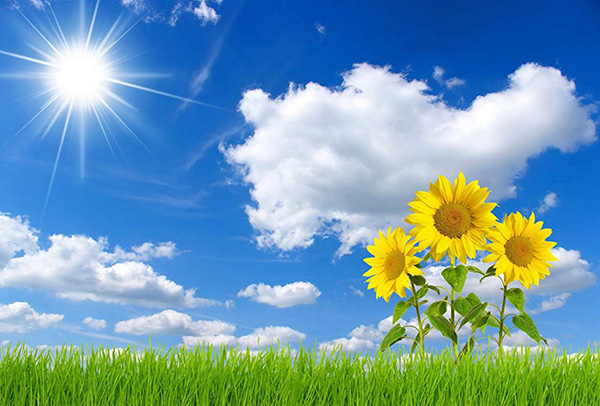 Cho trẻ quản sát tranh ảnh về thời tiết mùa hè
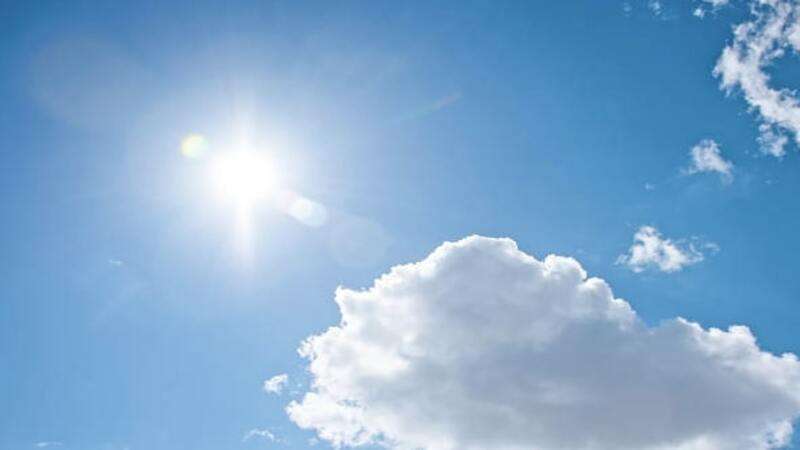 Trời nắng
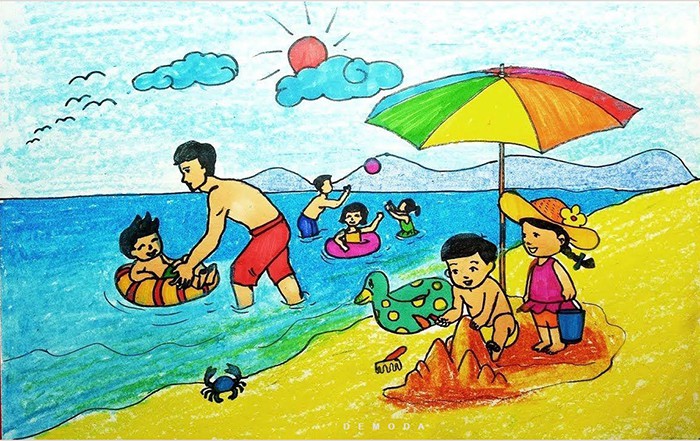 Tắm biển
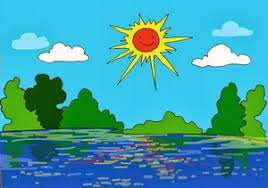 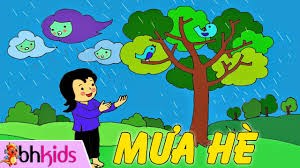 Ông mặt trời
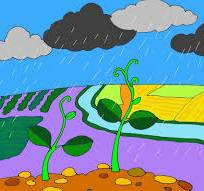 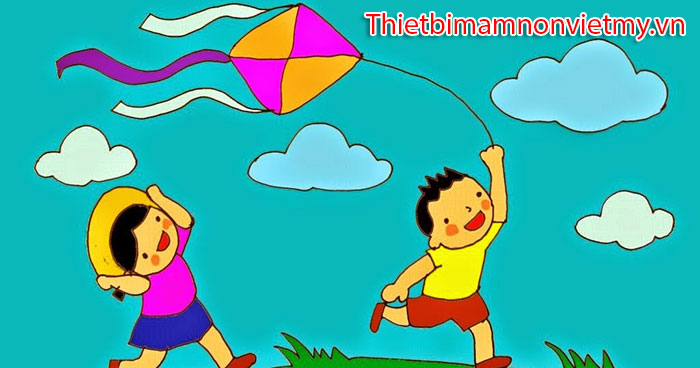 Cho trẻ quản sát tranh ảnh về thời tiết mùa hè
Trời mưa
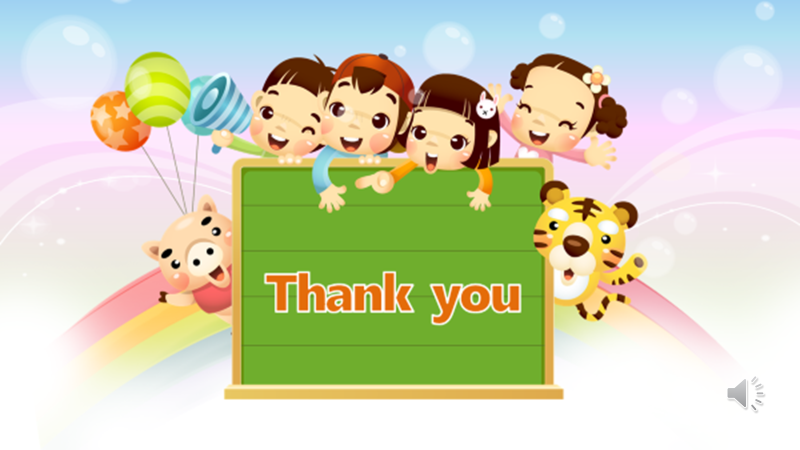 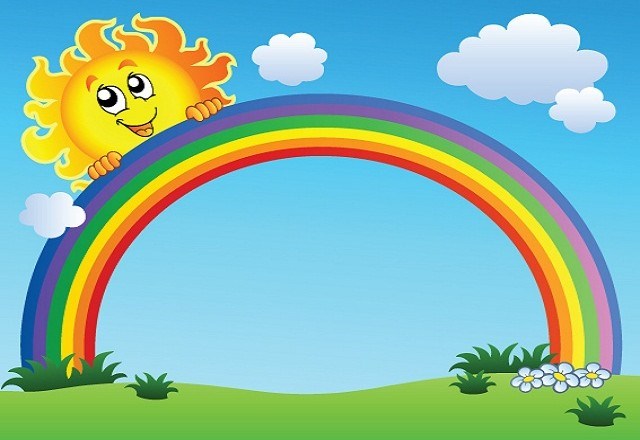 * Hoạt động 3: trời nắng trời mưa
Cầu vòng
Hoạt động 3: Trò chơi Trời nắng trời mưa
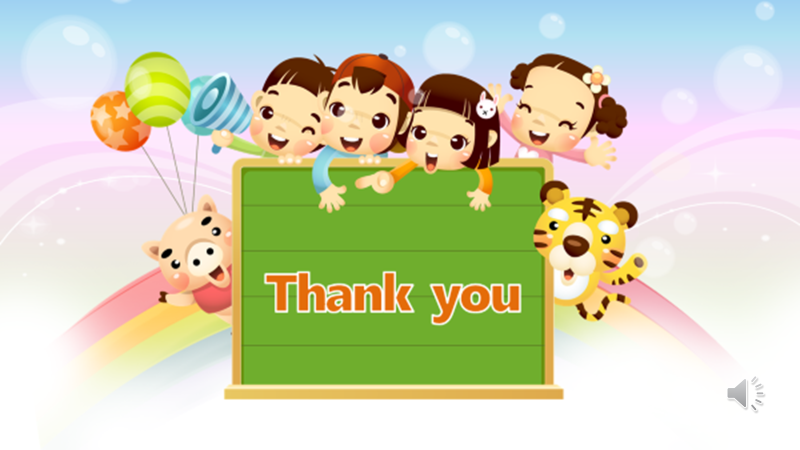